Free PPT Templates: Allppt.com
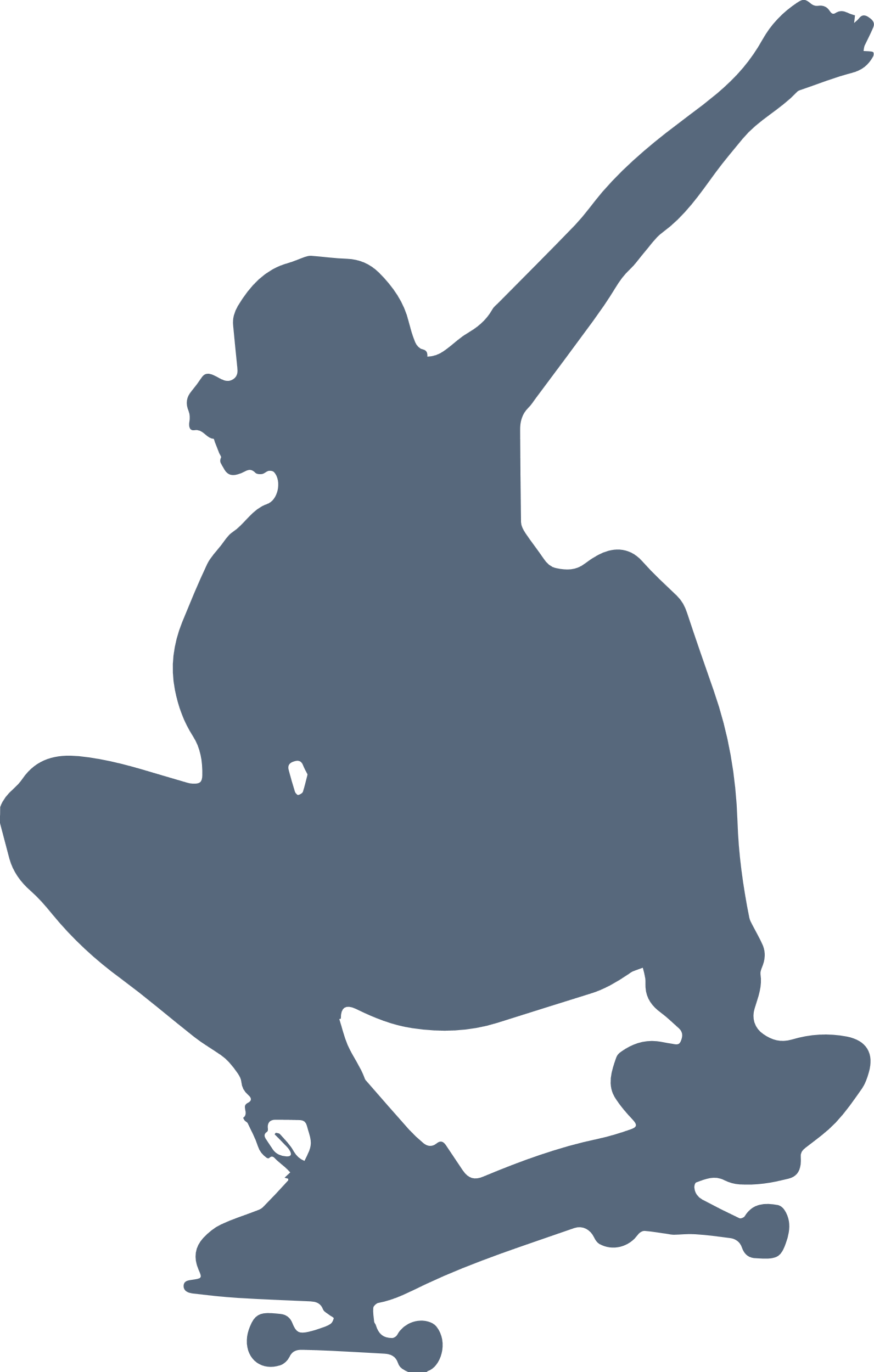 You can download professional PowerPoint diagrams for free
Simple Portfolio Presentation
You can simply impress your audience and add a unique zing and appeal to your Presentations.
Simple Portfolio
You can simply impress your audience and add a unique zing and appeal to your Presentations.
Portfolio Presentation
You can simply impress your audience and add a unique zing and appeal to your Presentations.
www.free-powerpoint-templates-design.com